The Cardiovascular system
 Physiology of the Heart
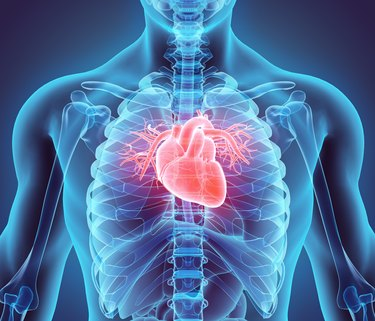 Conducting System of the Heart 
The heart generates its own electrical impulses and beats independently of nervous or hormonal control (autorhythmicity). Parts of conducting system:
Sinoatrial (SA) node Small groups of specialized cells in the myocardium initiate and conduct impulses causing coordinate and synchronized contraction of the heart muscle. located in the posterior wall of right atrium (at the junction of the superior vena cava with the right atrium).  
Atrioventricular (AV) node located in the right posterior portion  of interaterial septum
Bundle of His: located in the interventricular septum and divided into two branches right and left. 
Purkinje fibers: begin within the apex of the heart and extend through the walls of the ventricles.  
This system has ability to stimulate cardiac contraction without any innervations.
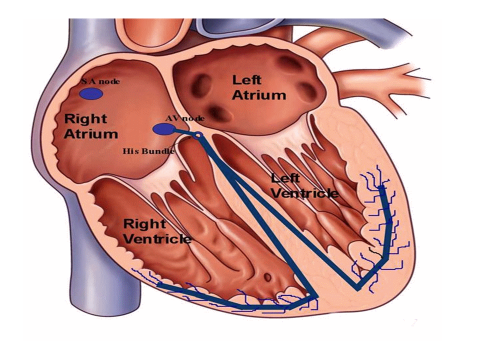 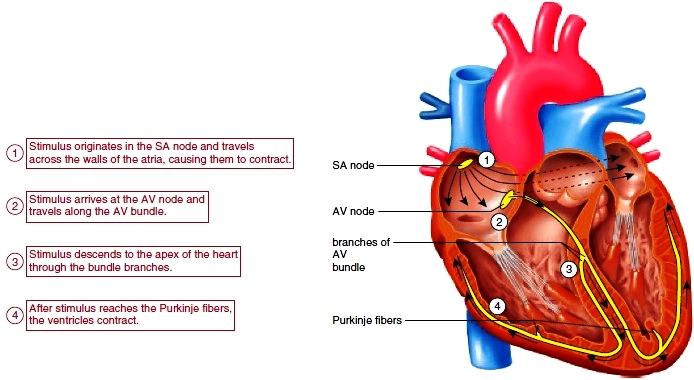 Action potential: electrical stimulation created by a sequence of ion fluxes through specialized channels in the membrane (sarcolemma) of cardiomyocytes that leads to cardiac contraction.
Electricity and Action potential of the cardiac muscle

Myocardial fibers have a resting membrane potential of approximately (-90) mV.
At resting membrane potential the Na+ channel Ca++ channel are closed. While some leakage of K+ through K+ channel..
[Speaker Notes: Sarcolemma غلاف الليف العضلي]
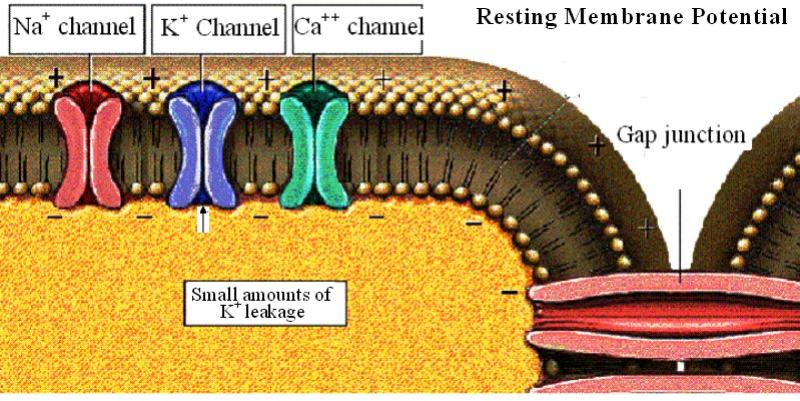 The action potential in the stimulated cardiac myocyte is divided into 5 phases: 
Phase 0 :
 Rapid depolarization: occurs due to rapid Na+ influx, so the inner membrane gradually becomes less negative, and when the membrane potential becomes (- 70)mV (reaches the threshold for initiating action potential), more Na+ ions influxes lead to produce the rapidly rising phase of action potential depolarization. The membrane potential reaches to the +30 mV.
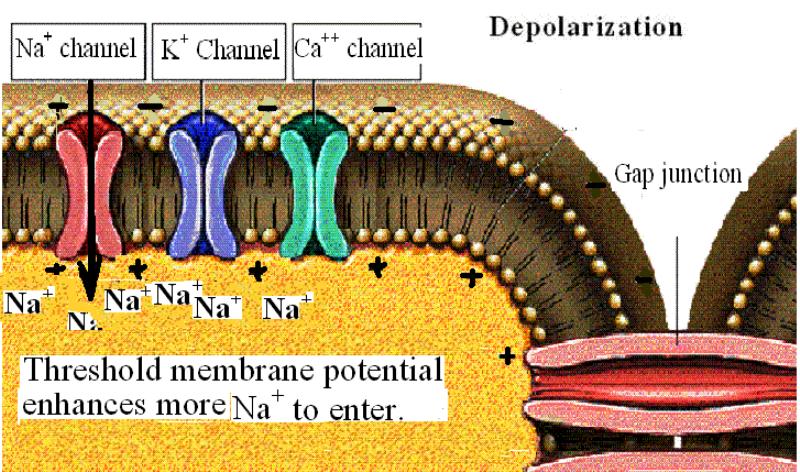 Phase 1: initial rapid repolarization. It is a short phase. The membrane potential in this phase reaches to (-10) mV. This phase occurs due to closure of Na+ channel and opening of  K+ channel. 

Phase 2: plateau. It occurs due to slow influx of Ca++. 

Phase 3: repolarization. during this phase complete repolarization and the membrane reaches to approximately resting value. 

Phase 4: resting potential. The membrane potential is maintained at (-90)mV.
Action potential causes the release Ca++ into cytoplasm (from sarcoplasm) which causes the muscle contraction. 

All heart cells are electrically joint one to another by intercalated disc (gap junction), so one cardiac muscle generate action potential it just spread to the other.
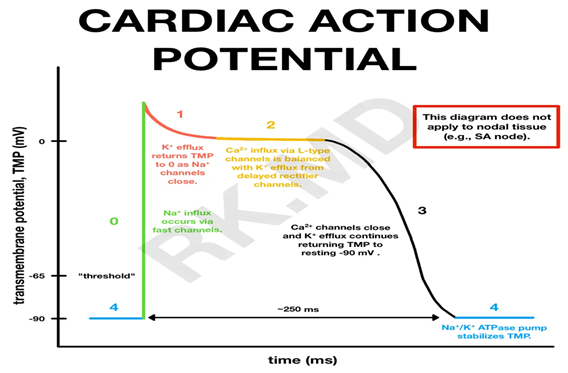 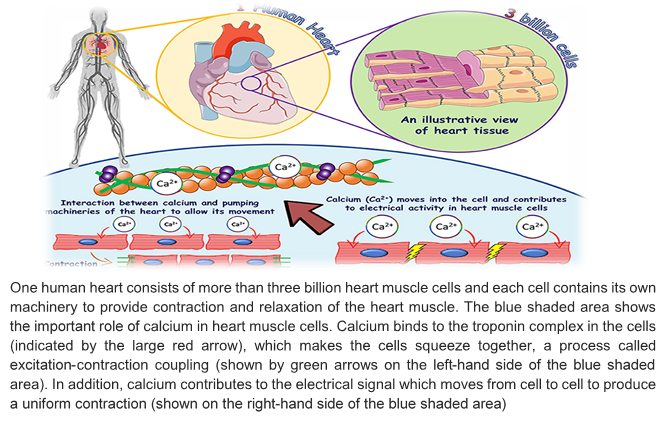 Duration of action potential: 

is about 250 msec.  at a heart rate 75 beats/ minute. The duration of action potential decrease when heart rate increases.
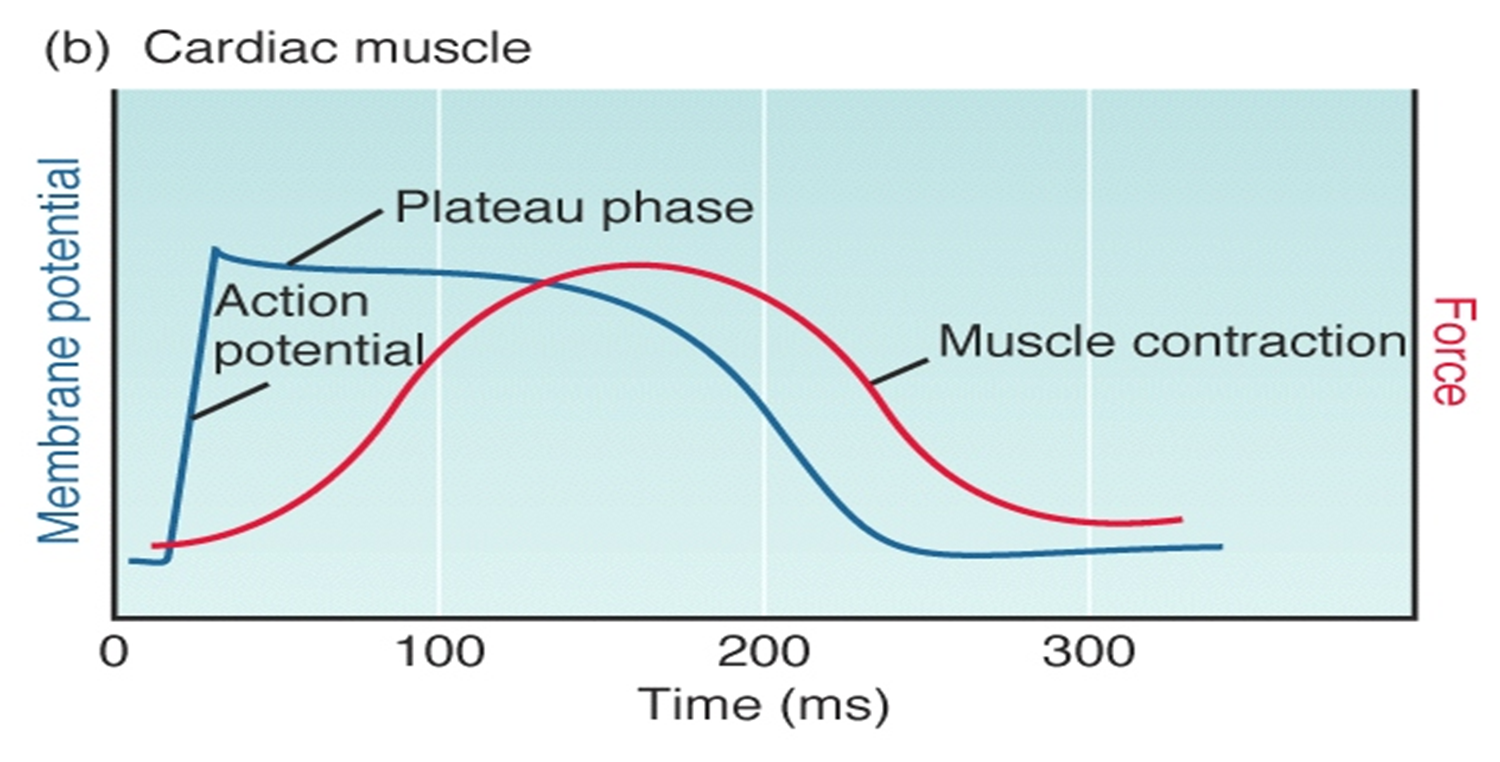 Electrical potential in the pacemaker
The resting membrane potential in SA node is only (-55) mV to (-60) mV. 
The threshold level is (-40) mV. 
Ca++ ions enter cell at threshold level. 
Rapid depolarization up to (+ 5) mV followed by rapid repolarization.
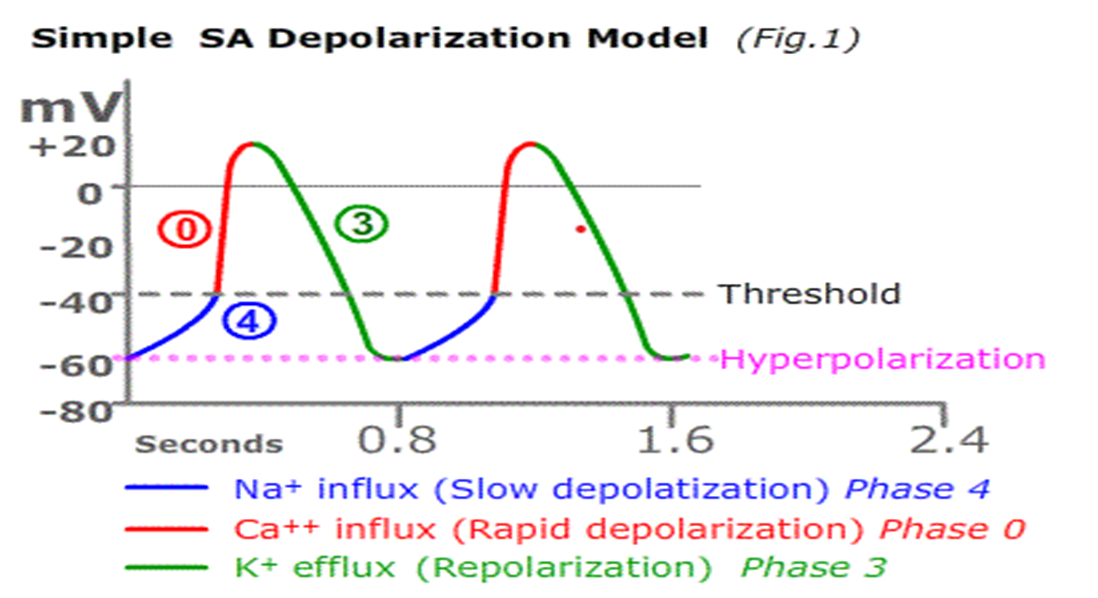 Electrical potential of paecemaker
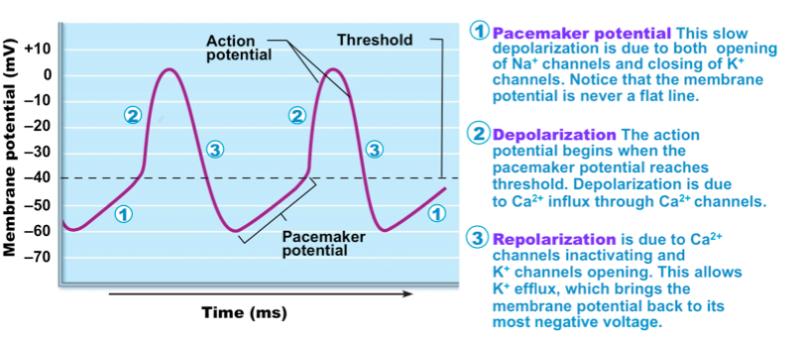 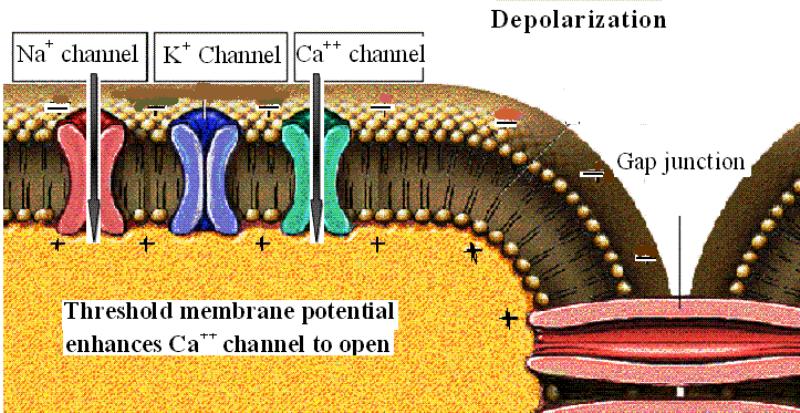 Threshold of paecemaker cells
Cardiac cycle
 It is the inclusive period of time from the start of one heartbeat to the initiation of the next. 
In each cardiac cycle, there are alternate contractions and relaxation of all chambers. 
Each contraction is called systole and each relaxation is called diastole. 




The events at single cardiac cycle: 
Atrial systole: contraction of both atria (left and right) simultaneously leads to move blood (20%) from atria to the ventricles (from right atrium to the right ventricle through tricuspid valve. And from left atrium to the left ventricle through mitral valve).  
Atrial diastole: 
Ventricular systole: In this period, the tricuspid and mitral valves are closed, and the blood forced into the blood vessels through semilunar valves (from left ventricle to the pulmonary artery. And from left ventricle to the aorta). 
Ventricular diastole: most of blood (80%) flows passively from relaxing atria into the ventricles through the open aterioventricle valves.
Cardiac cycle 

 It is the inclusive period of time from the start of one heartbeat to the initiation of the next.
 
In each cardiac cycle, there are alternate contractions and relaxation of all chambers. 

Each contraction is called systole and each relaxation is called diastole.
The events at single cardiac cycle: 

Atrial systole: contraction of both atria (left and right) simultaneously leads to move blood (20%) from atria to the ventricles (from right atrium to the right ventricle through tricuspid valve. And from left atrium to the left ventricle through mitral valve).  

Atrial diastole: 

Ventricular systole: In this period, the tricuspid and mitral valves are closed, and the blood forced into the blood vessels through semilunar valves (from right ventricle to the pulmonary artery. And from left ventricle to the aorta). 


Ventricular diastole: most of blood (80%) flows passively from relaxing atria into the ventricles through the open aterioventricle valves.
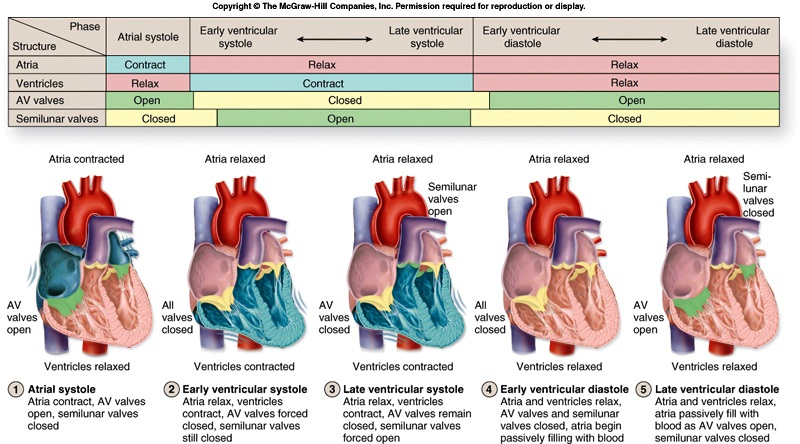 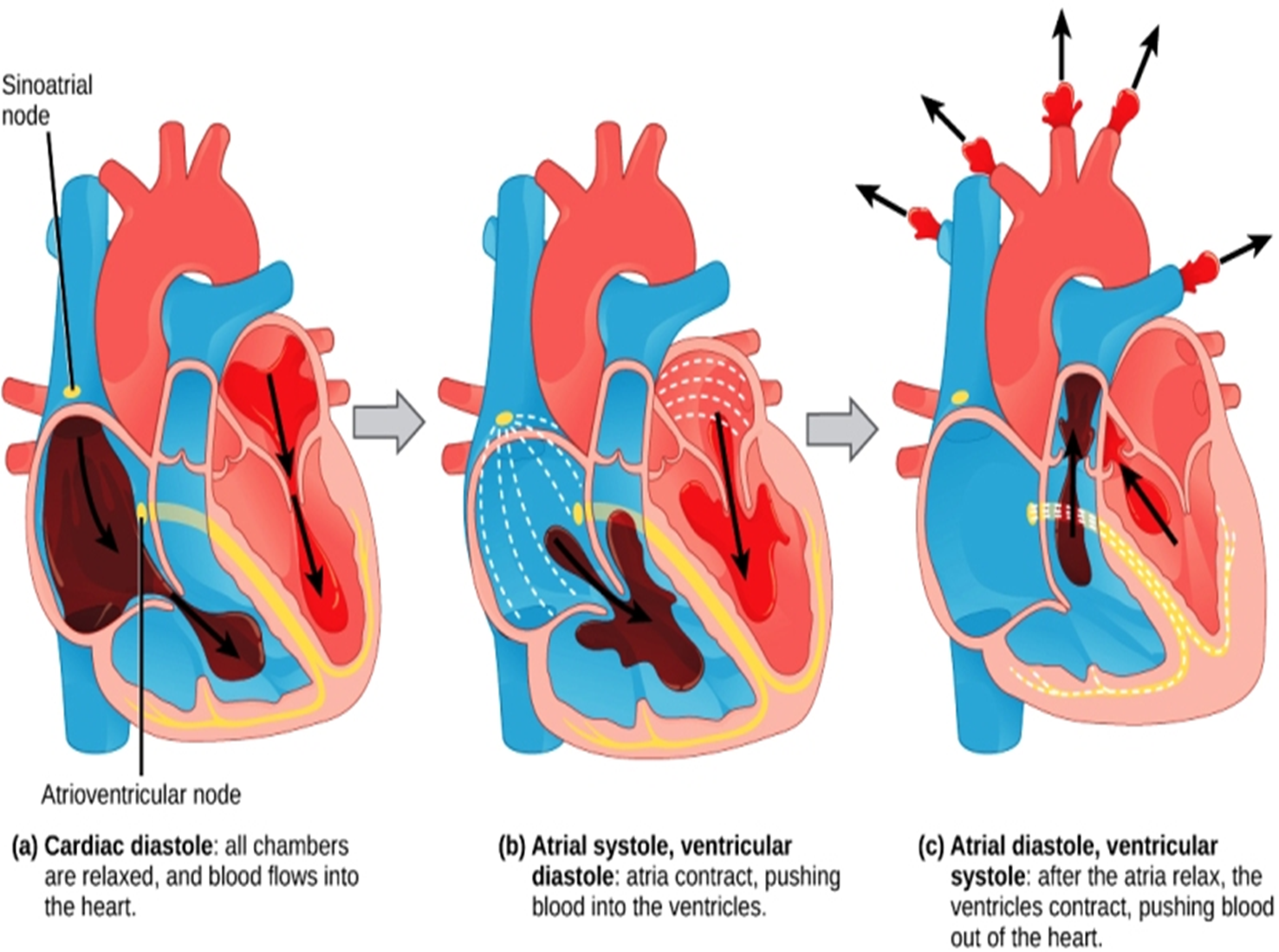 Heart Sounds
Lab Sound: 
Is fairly loud is due to ventricles contraction and closure of tricuspid and mitral valves (atrioventricular valves). 


Dup Sound: Made by closure of pulmonary and aortic valves. When ventricles relax.
Normal Electrocardiogram (ECG or EKG)
It refers to the record of the potential fluctuation during the cardiac cycle. Due to sequential spread of the excitation in the: 

Atria 
Interventricular septum. 
Ventricular wall 
Repolarization of the myocardium  

These events appear in the ECG as a series of positive and negative waves (P, Q, R, S, and T).
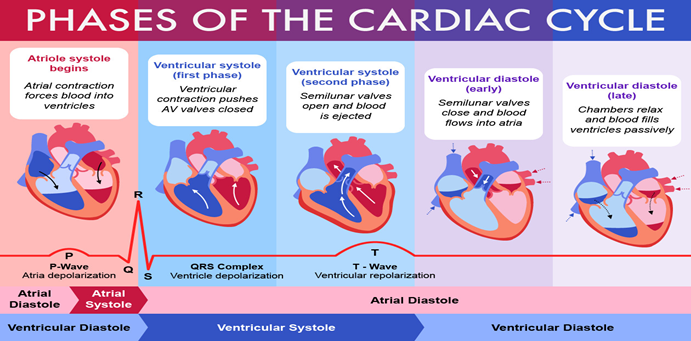 Waves of ECG
P wave:  atrial depolarization 

QRS complex wave:  ventricular depolarization 

T wave:  ventricular repolarization.
Intervals and segments
P-R interval: 
it measured from the onset of P wave to the onset QRS complex. 
		      It measures the AV conduction time. Its duration varies from 0.12- 0.2sec. 

QT interval: 
it is the time from the start of the QRS complex to the end of T wave.
It indicates total systolic time of ventricle (ventricular depolarization and    repolarization). 

PQ segment: 
 
ST segment: 
it is an isoelectric period between the end of QRS and beginning of T wave. 
		    Its duration is about 0.32 sec.
Clinical application of ECG:
It is important in the diagnosis, prognosis, and planning 

treatment of the cardiac disorders e.g.: 

Cardiac arrhythmias 

Myocardial infarction 

Cardiac hypertrophy 

Changes in the ionic composition of the heart.
Cardiac Output
It means the amount of blood ejected by each ventricle per minute. 
Stroke volume: 
is the amount of blood ejected by each ventricle per beat
Cardiac output = stroke volume x heart rate
Factors affecting cardiac output:
Ventricular End Diastolic Volume (VEDV)(preload)
Venous return:
*position of the body
*skeletal muscle pump
*respiratory pump
Strength of myocardial contraction
Blood volume
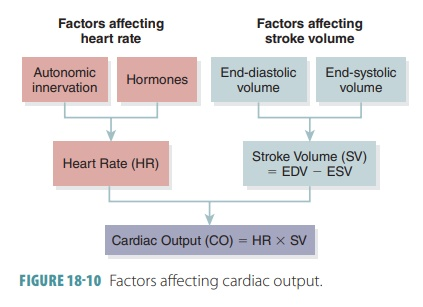